LA FLORESTA Barrio residencial, universitario, patrimonial,popular y emblematico de QuitoSILLA VACIA
ORD. REFORMATORIA PMDOT-PUGS
001-2021 de 13 de septiembre de 2021
COMISION MIXTA DE PLANIFICACION ESTRATEGICA Y DE USOS DEL SUELO

6 Mayo 2024
[Speaker Notes: u]
ANEXO 67. DIRECCIÓN METROPOLITANA DE ORDENAMIENTO TERRITORIALTRATAMMIENTOS URBANÍSTICOS
Representante a la silla vacia: 
Rocio Bastidas Granizo
Recomendación SOT...
Conforme las recomendaciones de la SOT...y en cumplimiento a lo dispuesto en el Artículo 30 de la Resolución Nro. 005-CTUGS-2020, se incorpora a la propuesta de Ordenanza, como Anexo, el Informe Nro. IT-SHOT-DMOT-2024-0085 aprobado por el Concejo Metropolitano en la Ordenanza correspondiente.
Anexo 16.3. Informe técnico Nro. IT-SHOT-DMOT-2024-0085
... justificativo de factibilidad de creación de tratamientos urbanísticos para el Distrito Metropolitano de Quito, informe que de acuerdo a la normativa antes citada deberá ser aprobado por el Concejo Metropolitano en la Ordenanza correspondiente
Anexo 16.3. Informe técnico Nro. IT-SHOT-DMOT-2024-0085
En el DMQ existen conjuntos urbanos cuyas características arquitectónicas  y  paisajísticas  deben  ser  protegidas ... de aquí surge el planteamiento de este tratamiento que busca mantener la armonía morfológica del conjunto urbano.
Anexo 16.3. Informe técnico Nro. IT-SHOT-DMOT-2024-0085
Se  encuentra  en  Chillogallo  en  la  zona  restante  a  la Declaratoria  de  Patrimonio  Nacional,  Chimbacalle,  La Magdalena, San Juan y La Mariscal; ... Para la delimitación de los polígonos, se identificaron los bienes  que  constan  en  el  Inventario  Selectivo  de  Bienes Patrimoniales  y  que  se  encuentran  ubicados
Anexo 16.3. Informe técnico Nro. IT-SHOT-DMOT-2024-0085
fuera  de  los centros  o  núcleos  históricos  urbanos,  y  que,  además, representan un conglomerado de edificaciones patrimoniales. Aglomeración de Bienes Inventariados y estudio de características similares. Fuente: Ordenanza No. 260, Instituto Metropolitano de Patrimonio (IMP), el Instituto Nacional de Patrimonio Cultural (INPC), Google –Street-ViewElaboración: SHOT, 2024
Anexo 67
...Estas zonas se caracterizan, no sólo por contar con bienes inventariados, sino también porque han adquirido un significado social y cultural que los hace representativos en su contexto. Para el análisis, se tomó como ejemplo, al barrio de La Floresta. Se realizaron varias jornadas participativas con representantes del Comité Pro Mejoras de dicho barrio en las que se pudieron identificar características similares en las diferentes estructuras urbanas y se evidenció la importancia de preservarlas en la memoria e identidad colectiva. 
Bienes Inventariados Casos La Mariscal – La Floresta – Chimbacalle.
ACUERDO Nro. MCYP-MCYP-2021-0030-A
Artículo 1.- Declarar como bienes del patrimonio cultural nacional, a los ciento cuarenta y uno (141) bienes inmuebles identificados del Barrio “La Floresta”,...  así como, su incorporación de acuerdo al detalle establecido en el expediente técnico y fichas elaboradas por el Gobierno Autónomo Descentralizado del Distrito Metropolitano de Quito y validadas por el Instituto Nacional de Patrimonio Cultural, los cuales se constituyen en documentos habilitantes de este Acuerdo Ministerial... 17 marzo 2021
RESULUCIÓN 114 INPCde 28 de diciembre de 2021
Aprobar el “INFORME DE VALIDACIÓN SOBRE DOCUMENTACIÓN DE 
INVENTARIOS PRE EXISTENTES DEL DISTRITO METROPOLITANO DE QUITO
PARA SU RATIFICACIÓN COMO BIENES DEL PATRIMONIO CULTURAL 
NACIONAL”  
INCLUYE RESOLUCION C250 DMQ del 4 de diciembre de 2014
ACUERDO Nro. MCYP-MCYP-2024-0075-A de 30 abril 2024
Artículo 1.- En virtud de los actos administrativos anteriores y los antecedentes mencionados en el presente Acuerdo Ministerial, así como el Informe Técnico del Instituto Nacional de Patrimonio Cultural, se reconoce el valor Patrimonial, Cultural e Histórico del Complejo arquitectónico – paisajístico “Hotel Quito”, ubicado en la parroquia Mariscal Sucre, barrio La Floresta, entre las calles Rafael León, Av. 12 de Octubre, Av. Francisco de Orellana, Av. Isabel la Católica y Av. González Suárez;
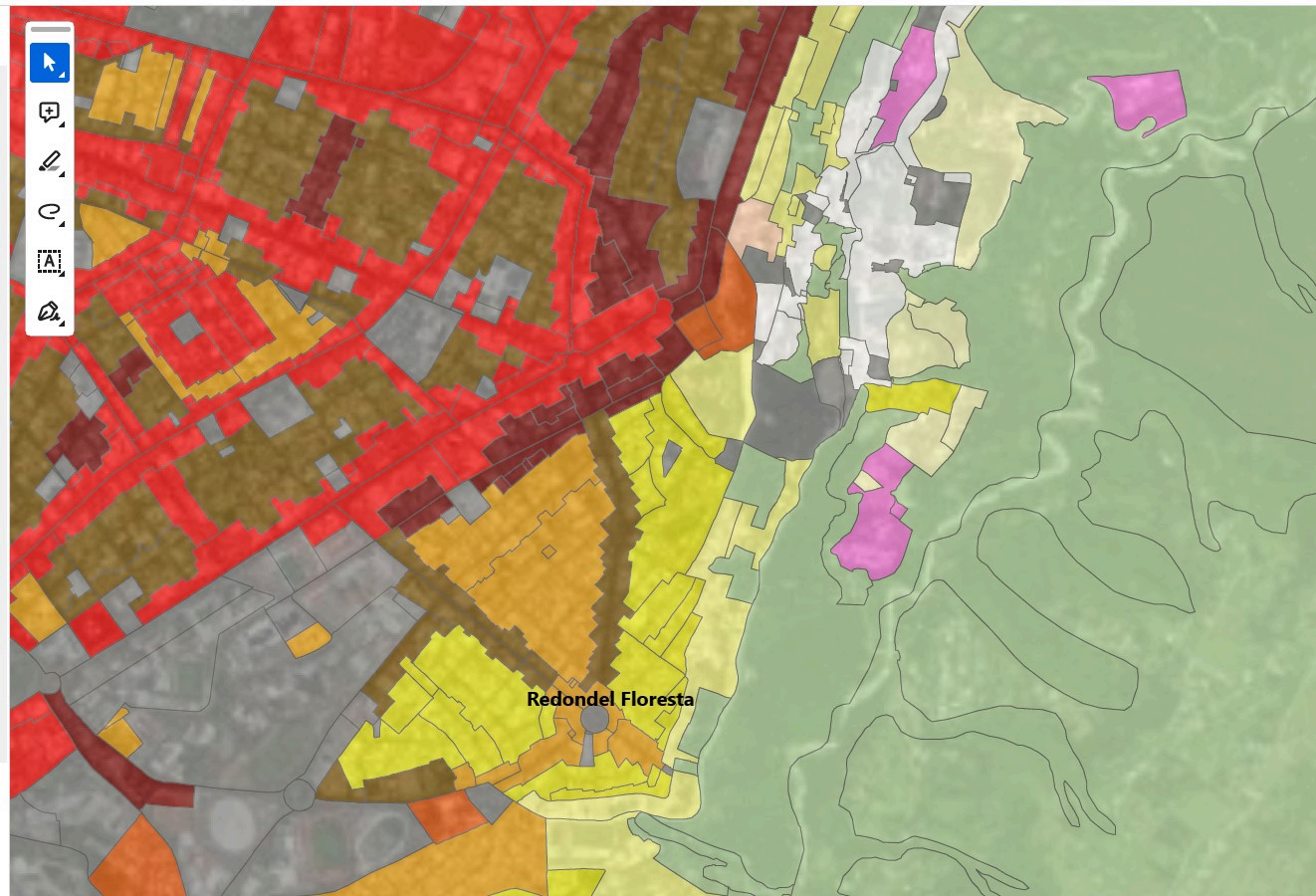 SOLICITUD
REFORMULAR LA 34TA DISPOSICIÓN TRANSITORIA DE LA ORDENANZA METROPOLITNA PMDOT-PUGS 001-2021 CON EL TEXTO:
CONCLUIR LA ELABORACIÓN DEL PLAN URBANÍSTICO COMPLEMENTARIO DEL BARRIO LA FLORESTA A FIN DE ARTICULAR LAS DISPOSICIONES LEGALES PATRIMONIALES EMITIDAS POR EL ORGANO RECTOR DEL PATRIMONIO CULTURAL NACIONAL.
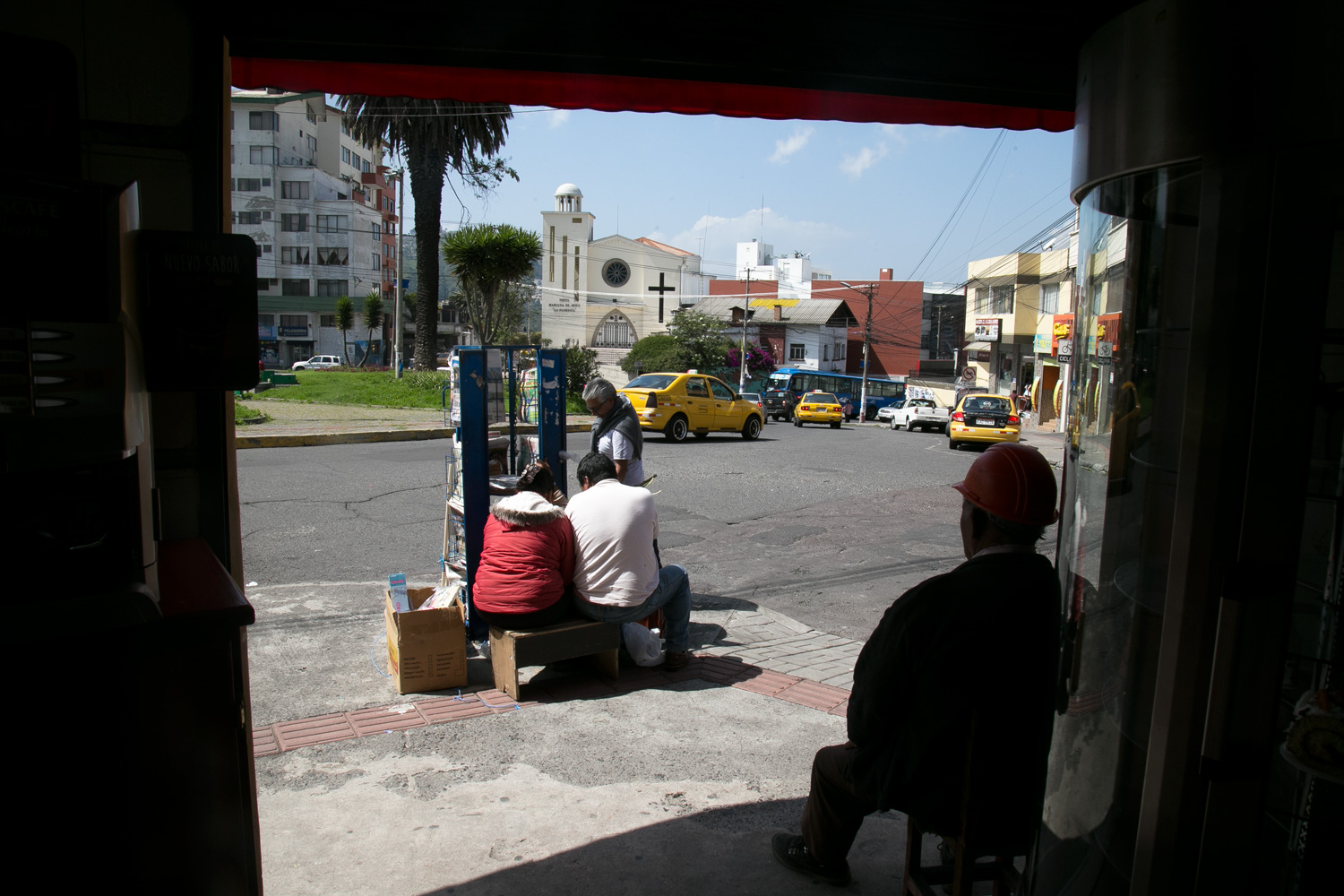 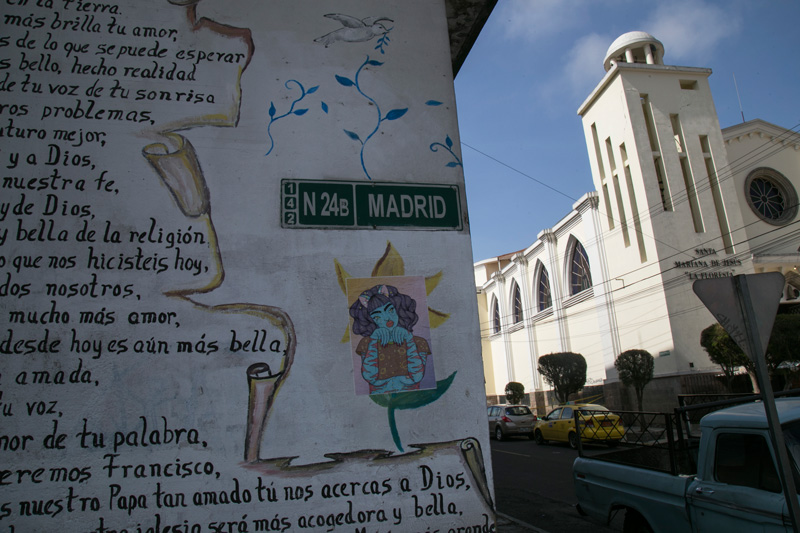 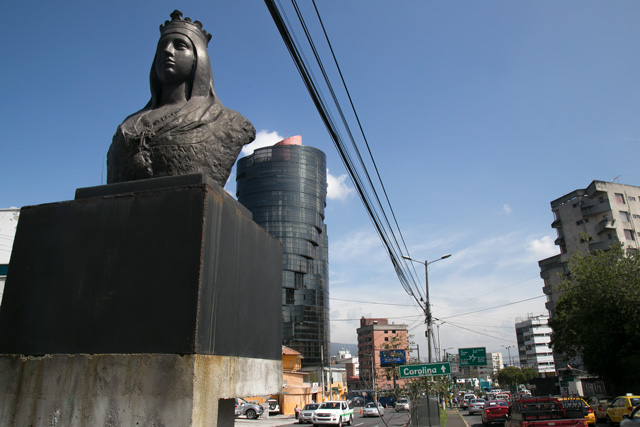 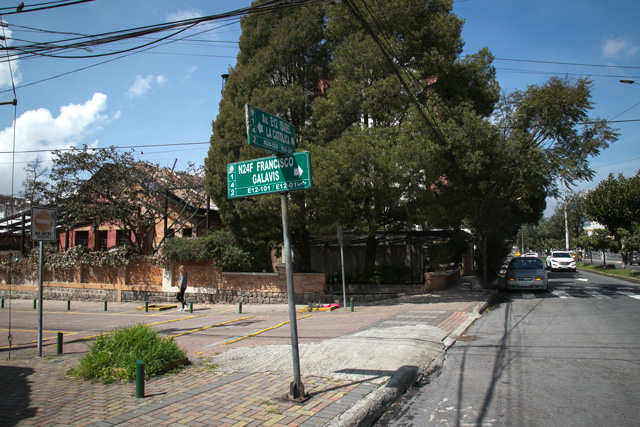 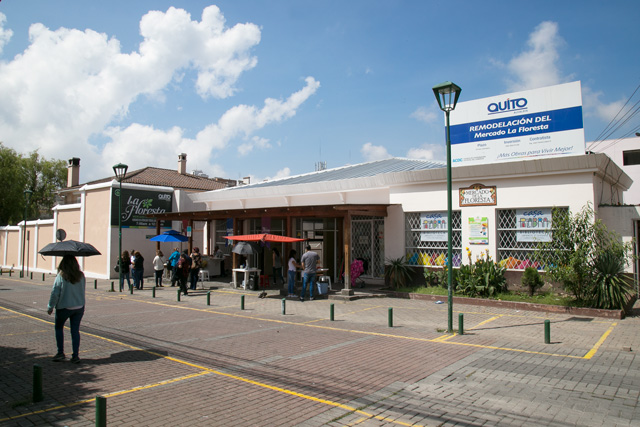 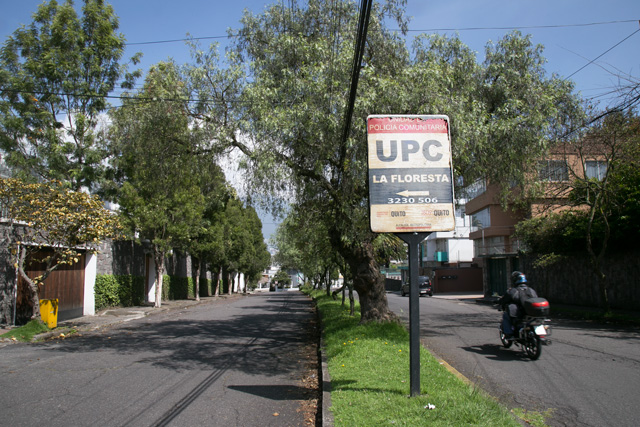 FOTOGRAFIAS: GENTILEZA DE PLAN V  MULTIMEDIA 22 marzo 2019